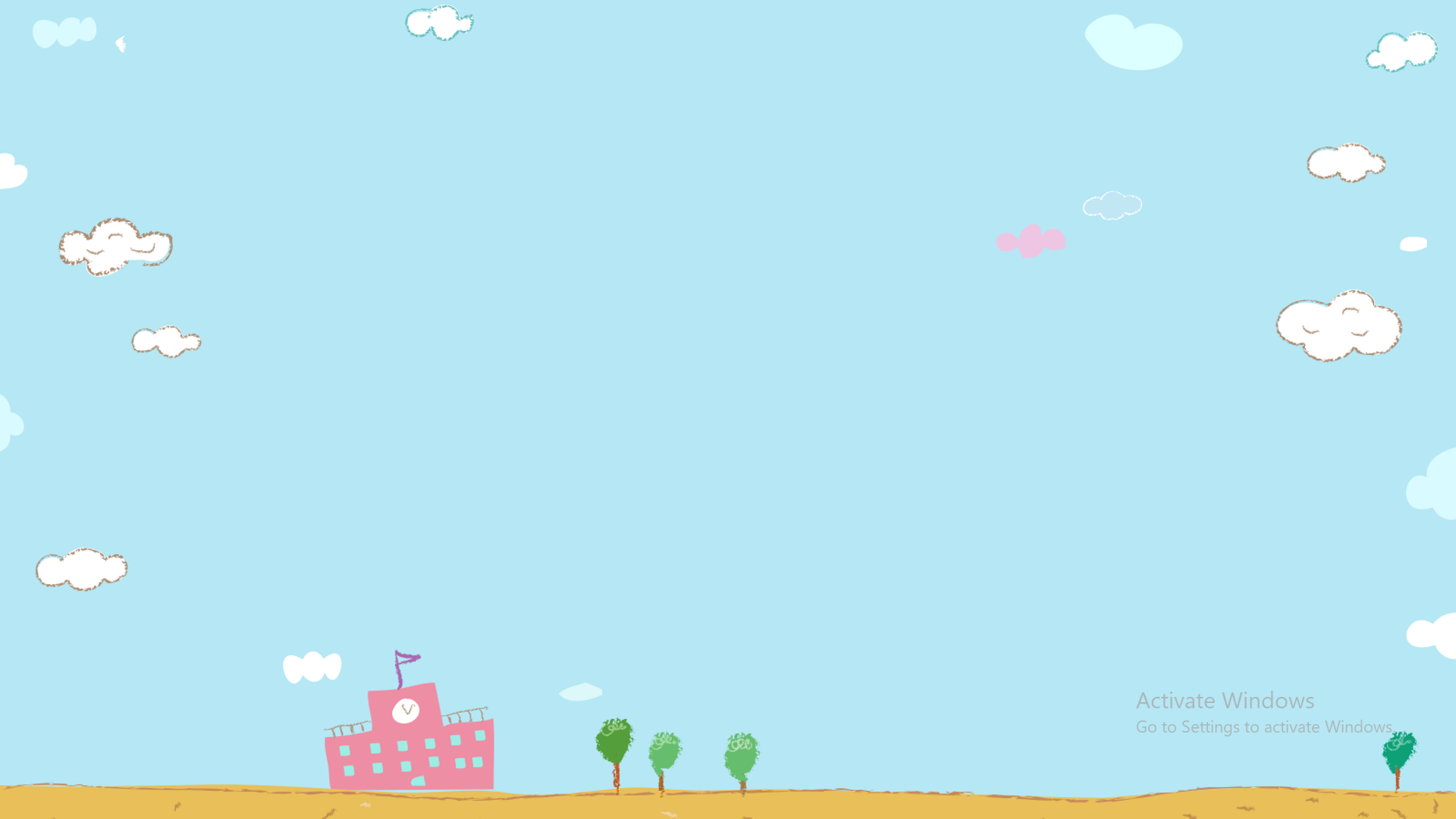 Chào mừng các em đến với tiết học
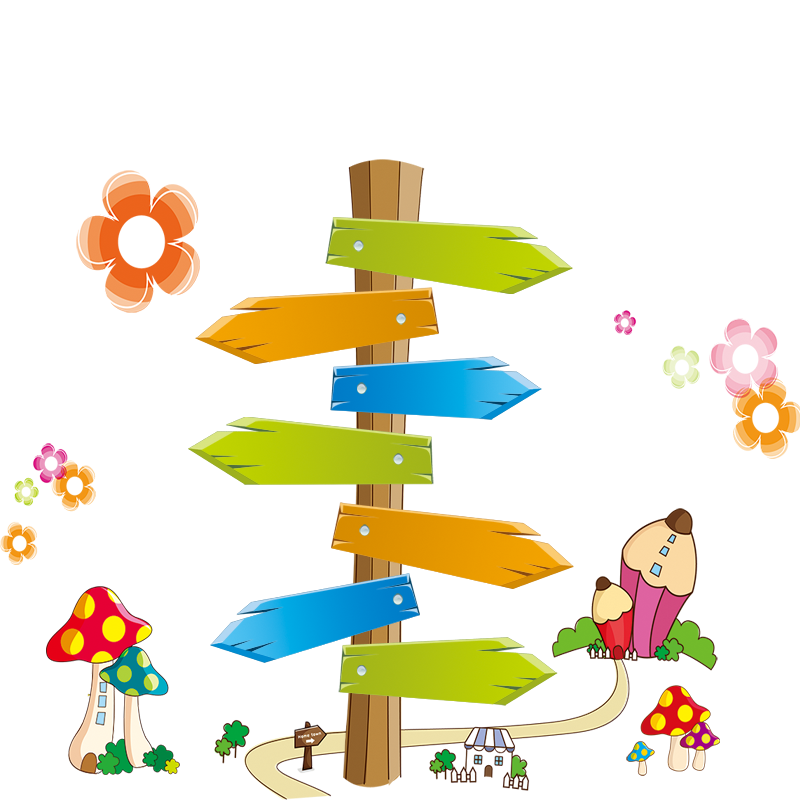 Đạo đức
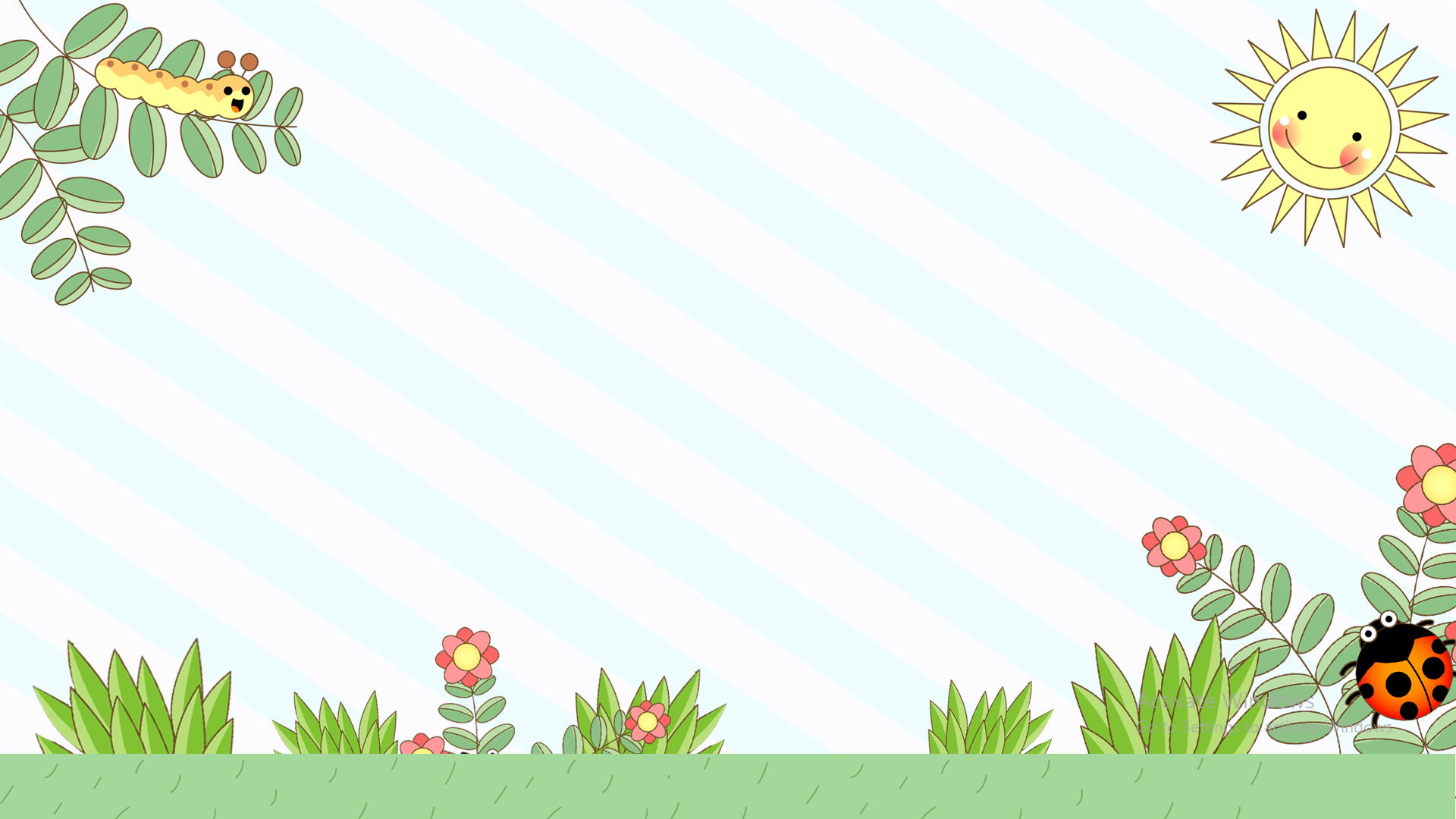 Đạo đức:
Bài 12: Tìm kiếm sự hỗ trợ khi ở trường
(Tiết 2)
MỤC TIÊU
Nêu được một số tình huống cần tìm kiếm sự hỗ trợ ở trường.
Nêu được vì sao phải tìm kiếm sự hỗ trợ khi ở trường.
Thực hiện được việc tìm kiếm sự hỗ trợ khi ở trường.
Yêu cầu cần đạt: 
- Nêu được một số tình huống cần tìm kiếm sự hỗ trợ khi ở trường.
- Hiểu được vì sao phải tìm kiếm sự hỗ trợ khi ở trường.
- Thực hiện được việc tìm kiếm sự hỗ trợ khi ở trường.
- Rèn năng lực điều chỉnh hành vi, phát triển bản thân, tìm hiều và tham gia các hoạt động xã hội phù hợp.
- Phát triển NL thích ứng với cảm xúc, năng lực thiết kế và tổ chức các hoạt động, kĩ năng tự bảo vệ bản thân.
- Hình thành và phát triển phẩm chất trung thực, trách nhiệm, chăm chỉ.
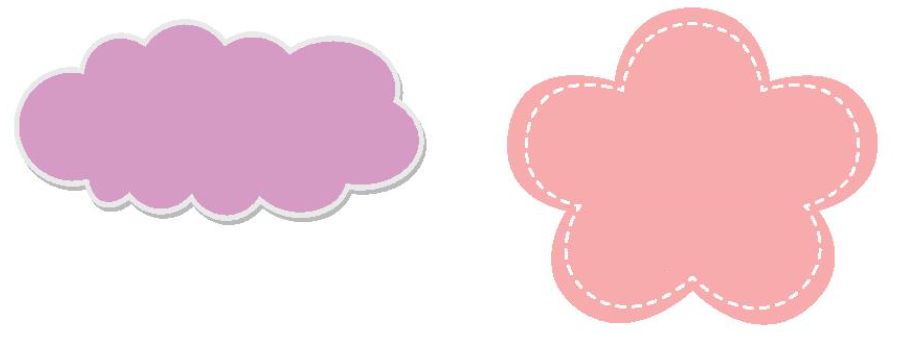 1
Em đồng tình hoặc không đồng tình với việc làm của bạn nào? Vì sao?
Huy thường khóc khi bị các bạn trêu chọc.
1
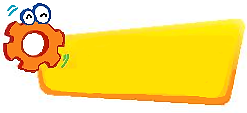 LUYỆN TẬP
Ngọc đã kể chuyện mình bị các anh lớp lớn bắt nạt cho cô giáo nghe.
2
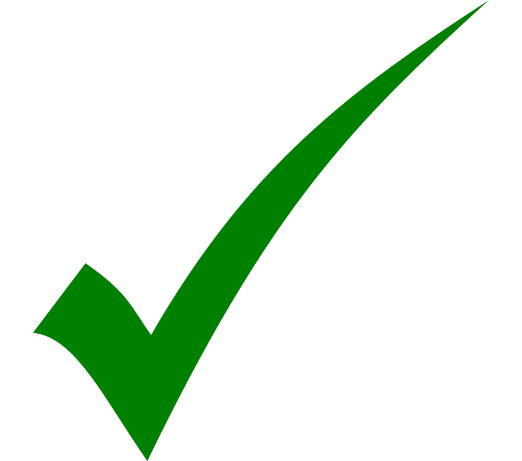 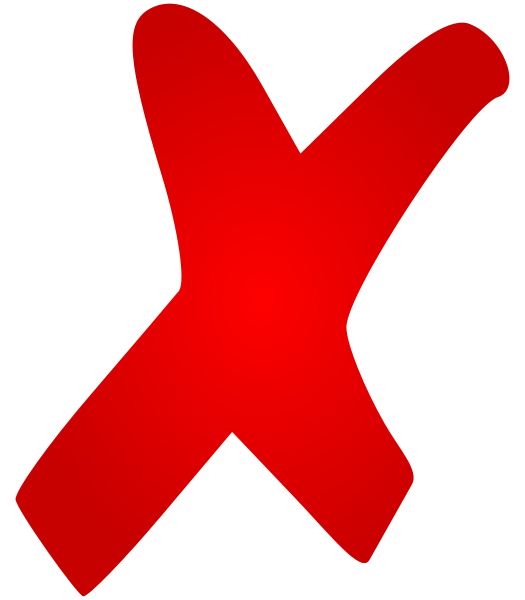 1
Em đồng tình hoặc không đồng tình với việc làm của bạn nào? Vì sao?
4
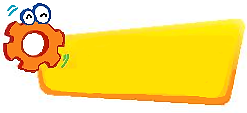 Lan báo với cô giáo khi bị mất đồ dùng học tập.
LUYỆN TẬP
3
Minh thường chọn cách im lặng khi bị các bạn giấu mũ.
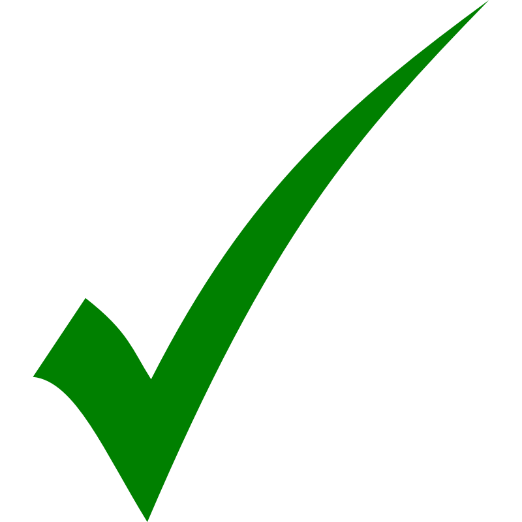 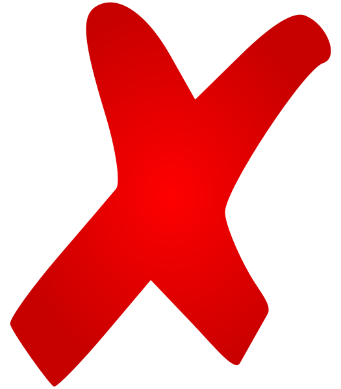 Hùng bị bạn bàn dưới vẩy mực vào áo.
2
Đưa ra lời khuyên cho bạn
1
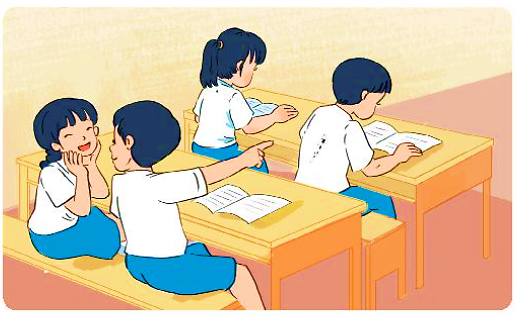 Hùng nên tâm sự và tìm kiếm sự hỗ trợ từ cô giáo.
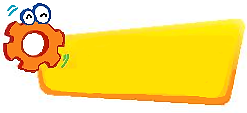 LUYỆN TẬP
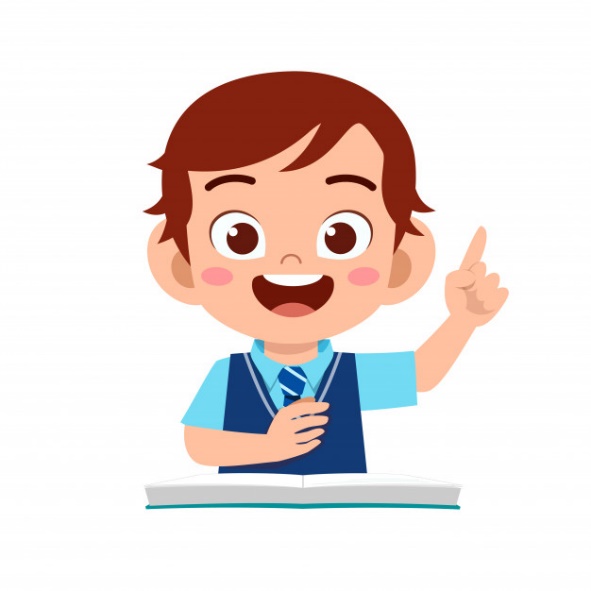 2
Hoa bị chị lớp trên giấu cặp sách.
Đưa ra lời khuyên cho bạn
2
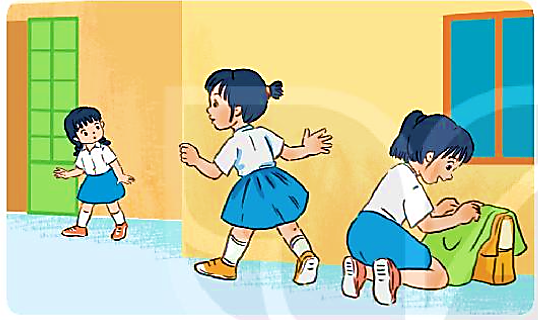 Hoa nên nói chuyện với thầy cô, bố mẹ để nhờ sự giúp đỡ.
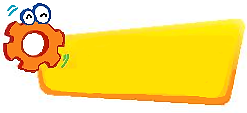 LUYỆN TẬP
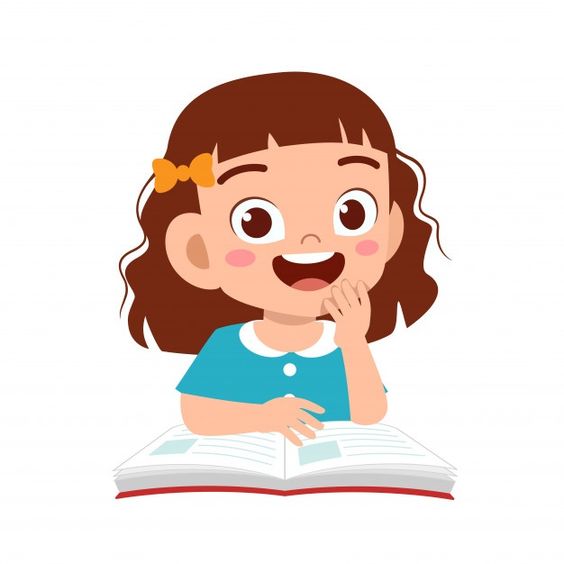 Chia sẻ với bạn cách em đã tìm kiếm sự hỗ trợ khi gặp khó khăn ở trường.
Nhắc nhở bạn bè tìm kiếm sự hỗ trợ khi gặp khó khăn ở trường.
Làm thẻ thông tin cá nhân để ghi nhớ tên người thân, số điện thoại, địa chỉ,…
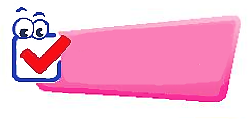 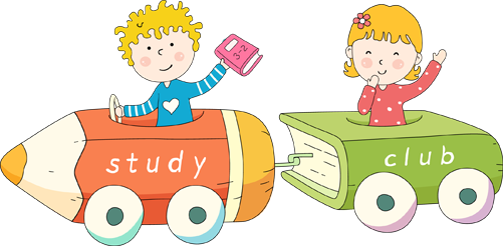 VẬN DỤNG
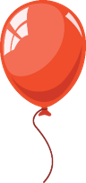 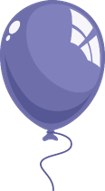 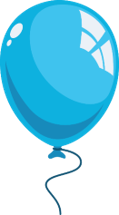 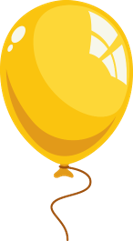 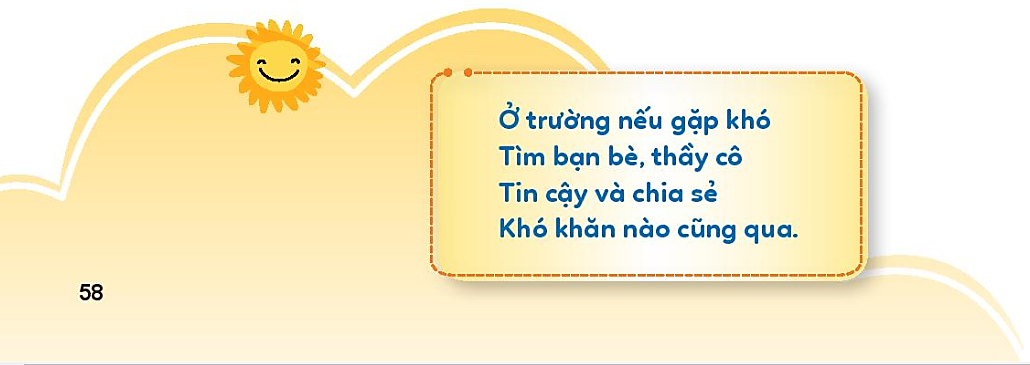 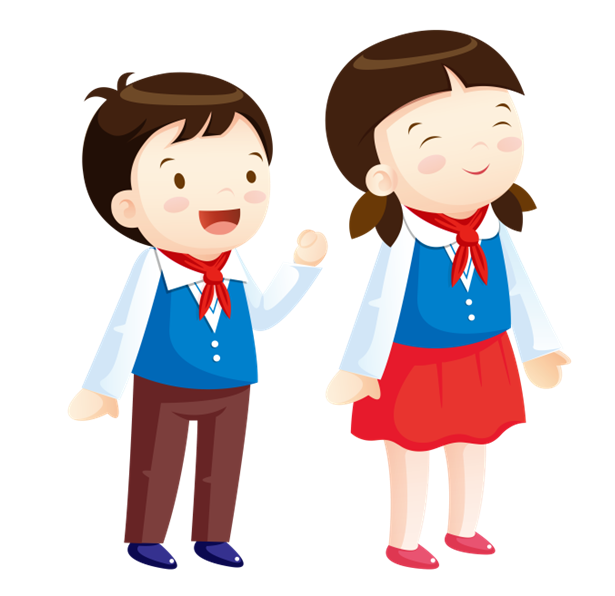 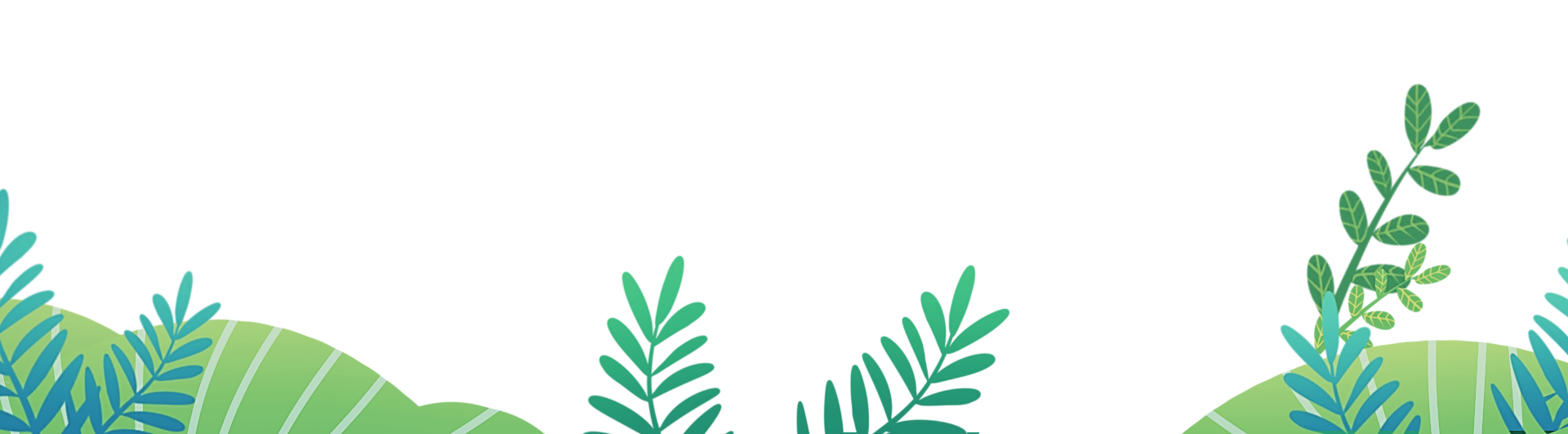 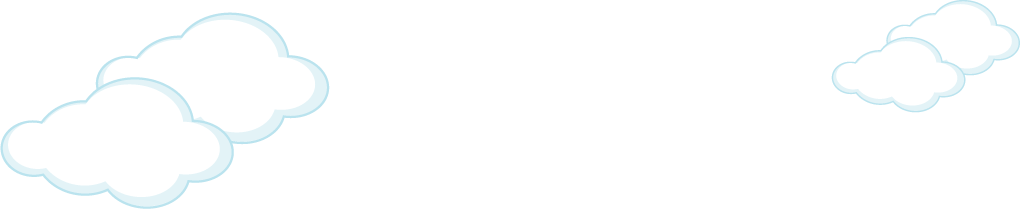 Tiết học kết thúc !
Chúc các em chăm ngoan, học giỏi.
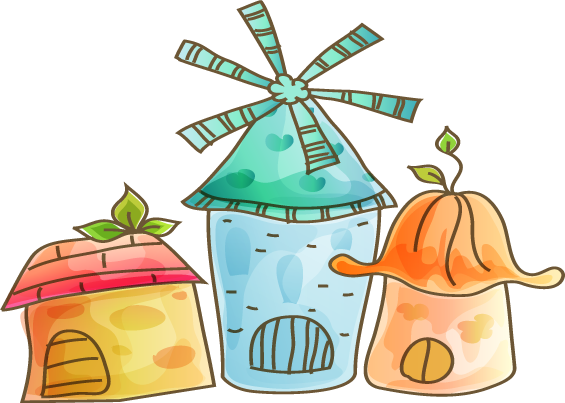 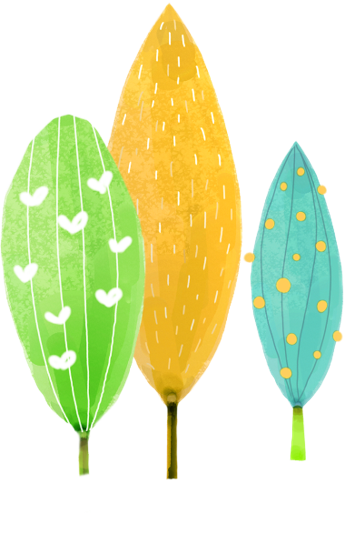 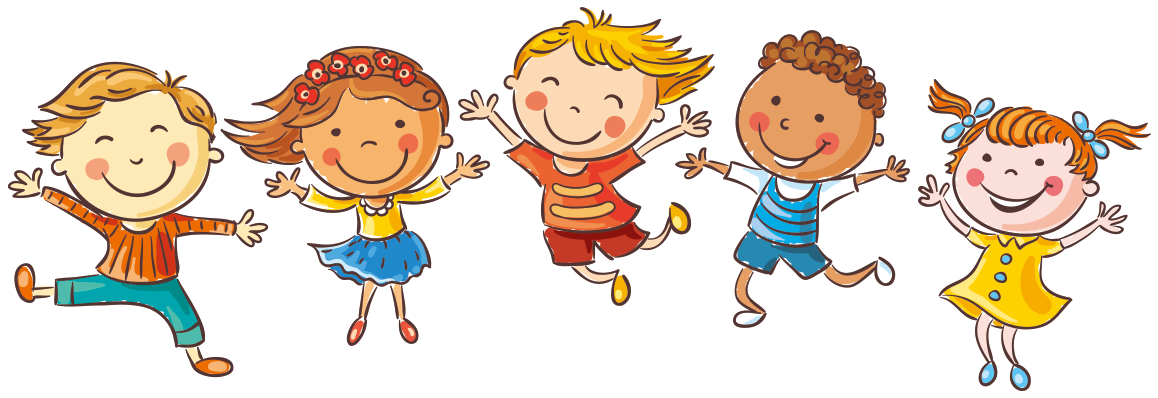 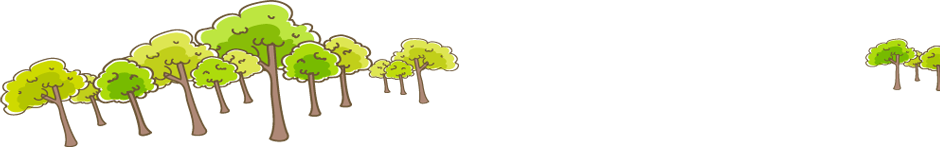 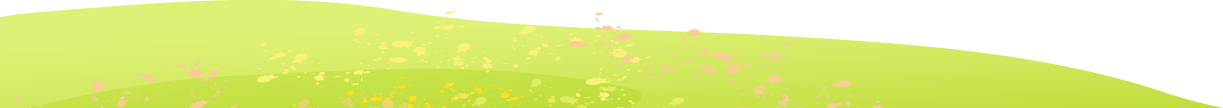 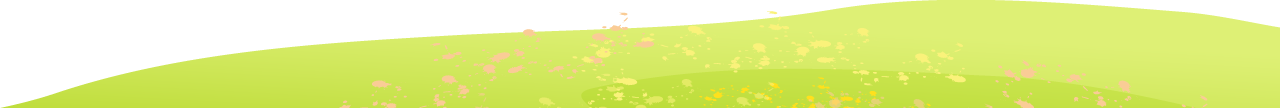